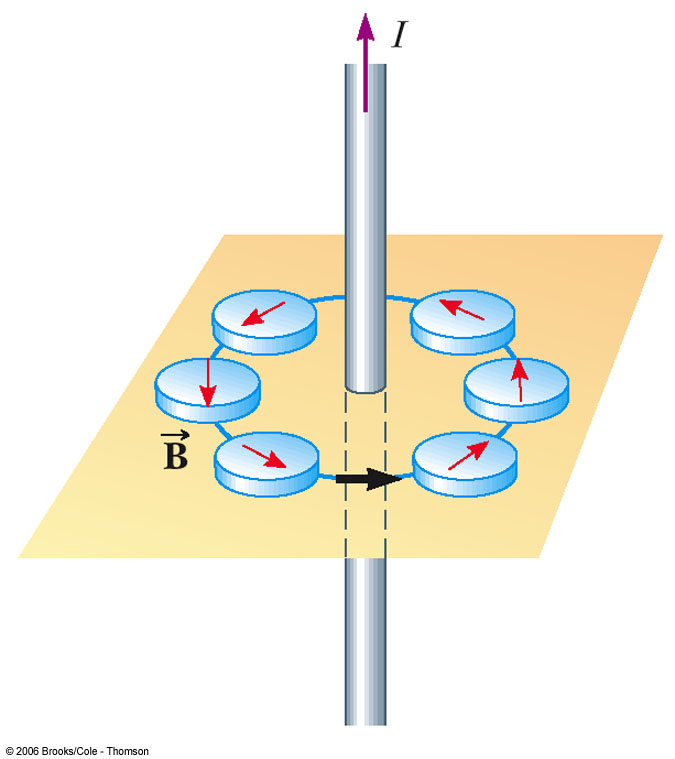 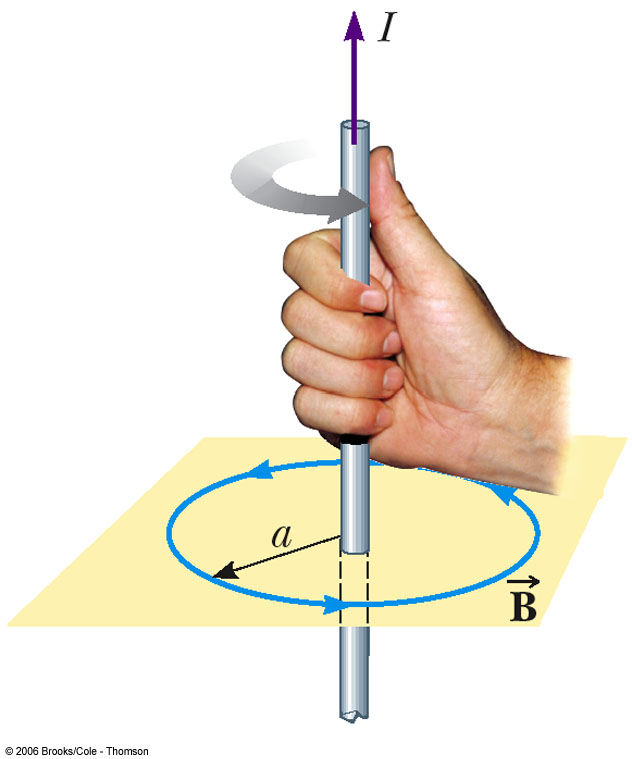 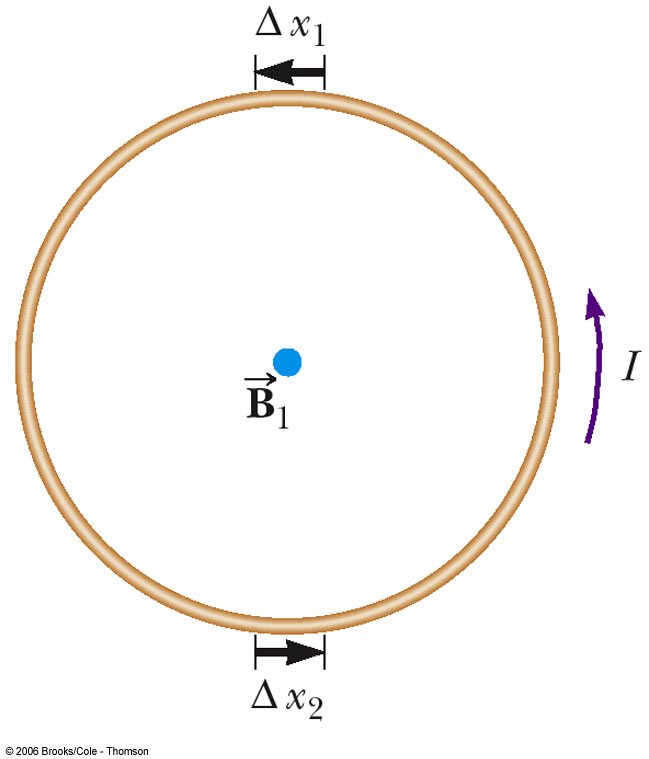 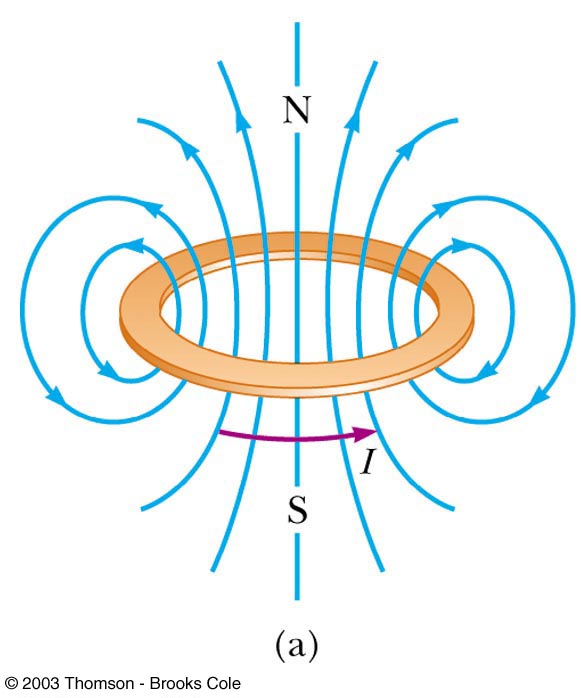 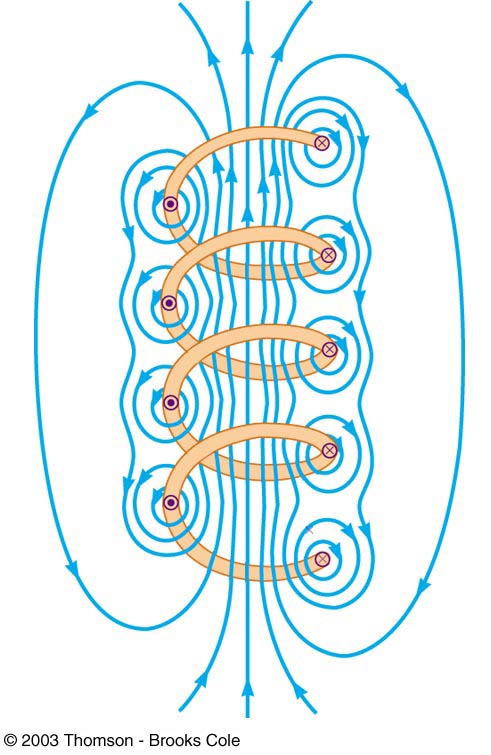 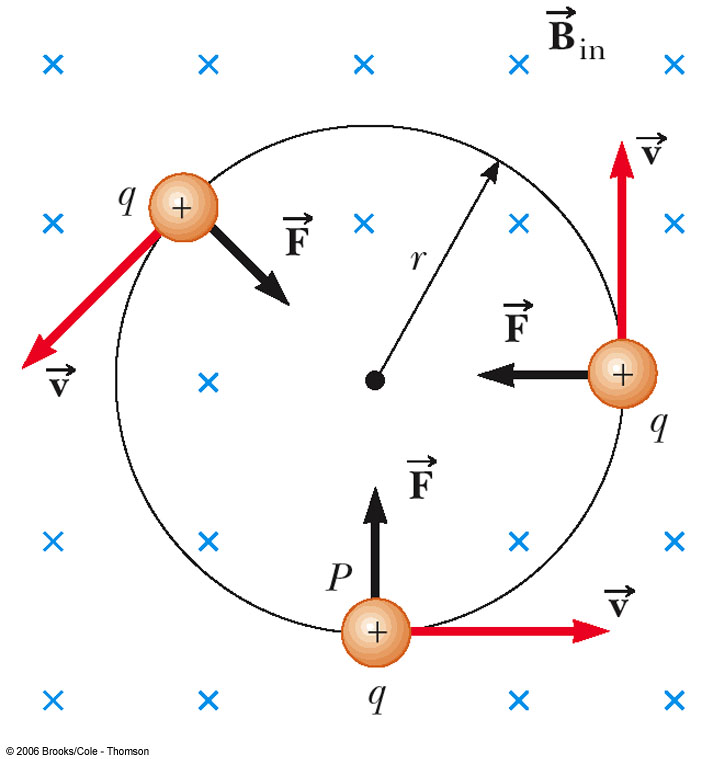 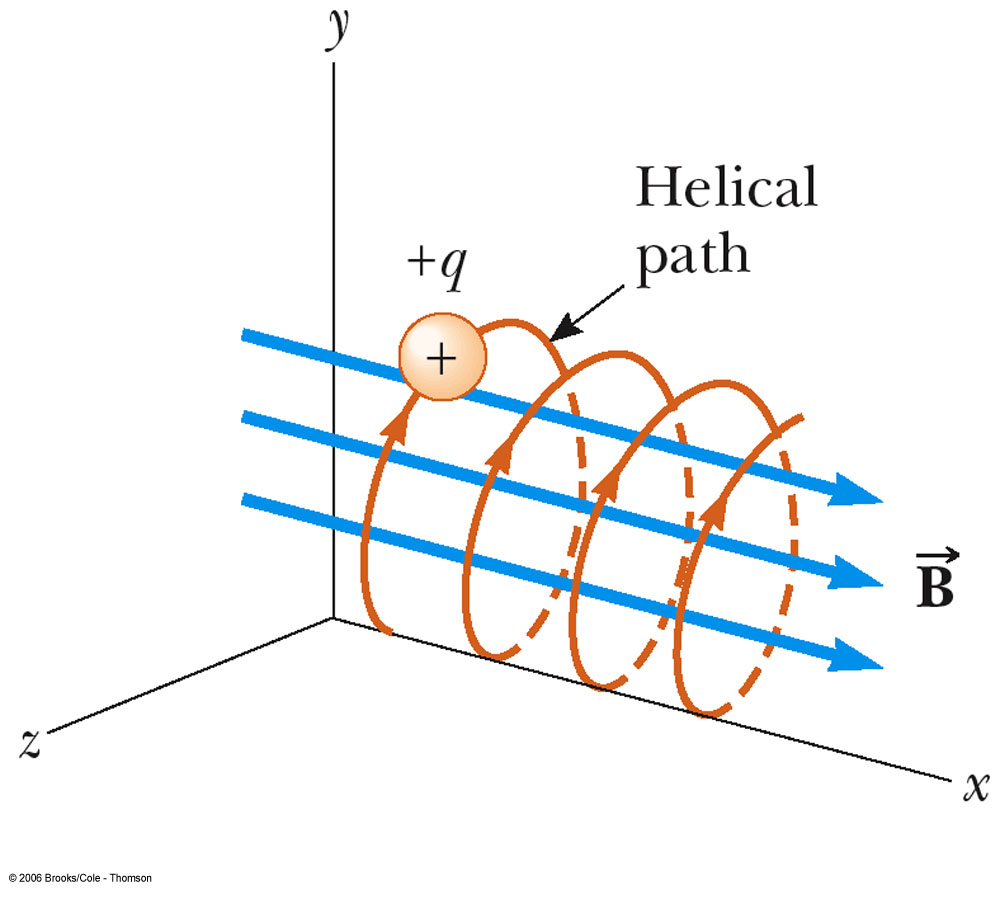 Κίνηση Φορτίου σε Ηλεκτρικό και Μαγνητικό Πεδίο
Φασματογράφος Μάζας
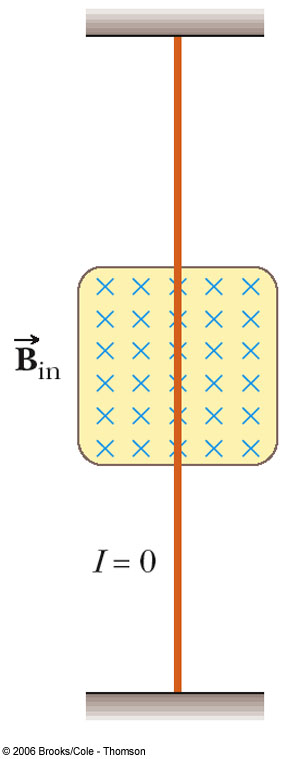 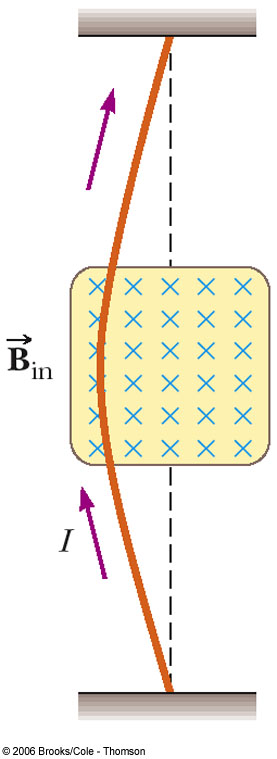 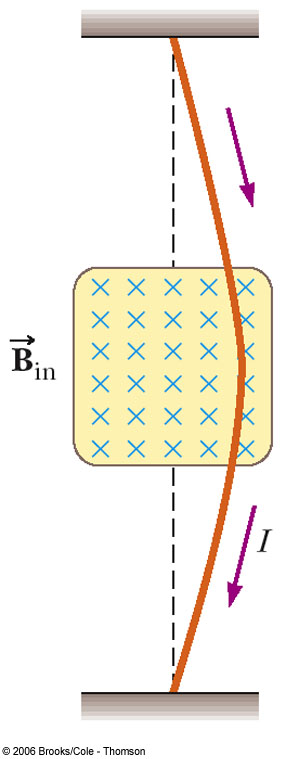 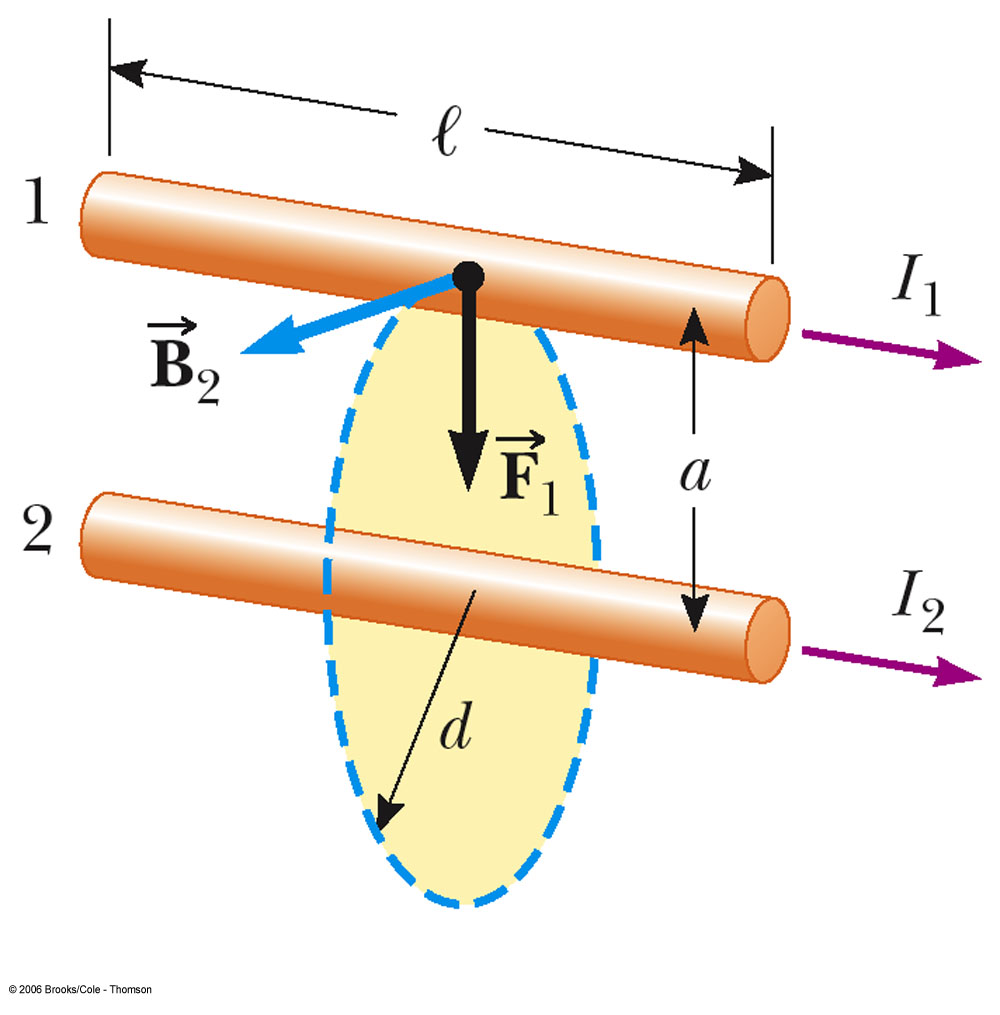 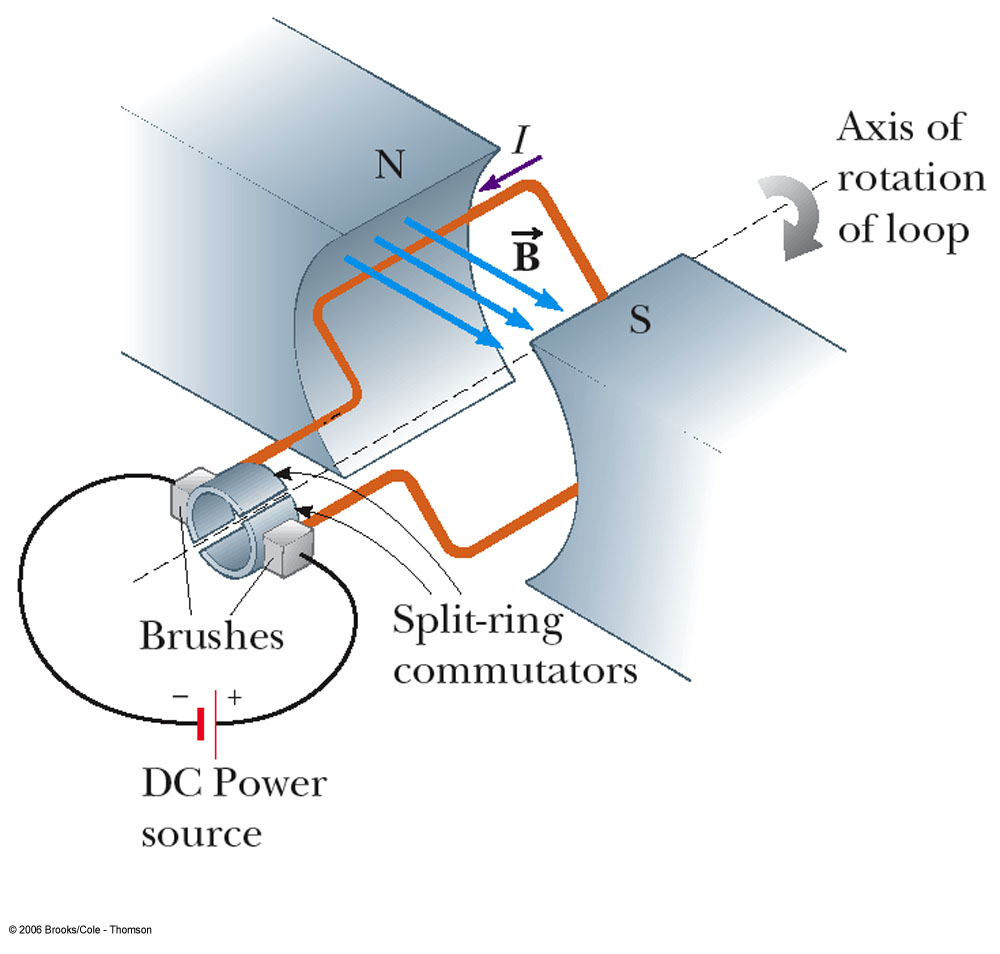 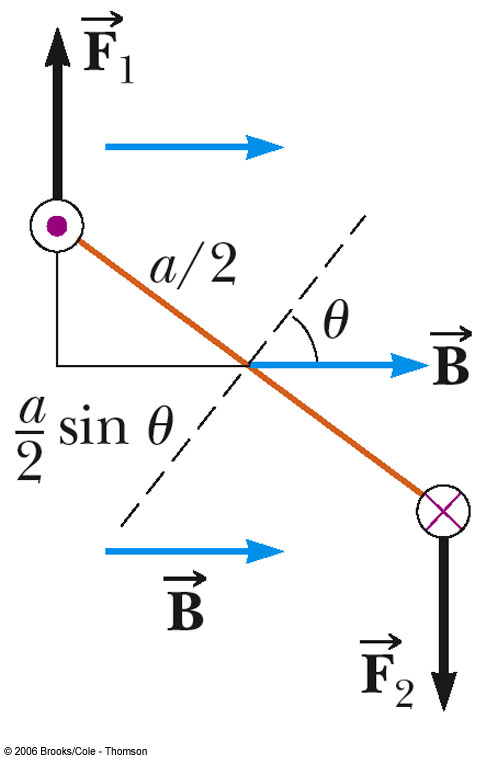